RSPT 2335
Mechanical Ventilation
Module C
Management Lesson #2
Asthma
MODULE C-2 - Assignments
READ:

Review:  Chapter 13 of Clinical Manifestations & Assessment of Respiratory Disease 

Pilbeam - See First Day Handout

Performance Evaluation
MODULE C-2 - Resources
Optional videotapes (E-108): 

Professor’s Rounds 2007:  NAEPP Asthma Care Guidelines Updated for 2007

Professor’s Rounds:  Sedation & Paralysis of the Ventilated Patient
MODULE C-2 - Resources
Clinical Practice Guideline:
Aerosol Therapy:		

ACCP Device Selection and Outcomes of Aerosol Therapy: Evidence-Based Guidelines (2005) 
Asthma:   

NAEPP EPR-3 2007 Asthma Guidelines  
(new guidelines due out soon)
MODULE C-2 -Objectives
When you complete this module, you should be able to…
describe the problems associated with asthma. 
discuss different methods for improving CO2 removal.
demonstrate the techniques for administering aerosol therapy to a ventilated patient.
explain how aerosol therapy, sedation, steroids,  permissive hypercapnia and Heliox play a role in ventilation of the asthmatic patient.
MODULE C-2Major Topics
Asthma Summary
Non-invasive strategies
Invasive strategies to improve ventilation
Scenario
Asthma Summary
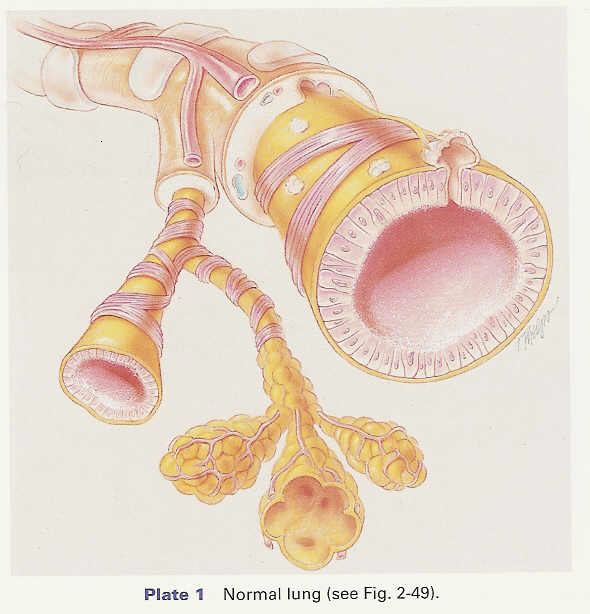 What we already know…
Asthma is a “chronic inflammatory disease”
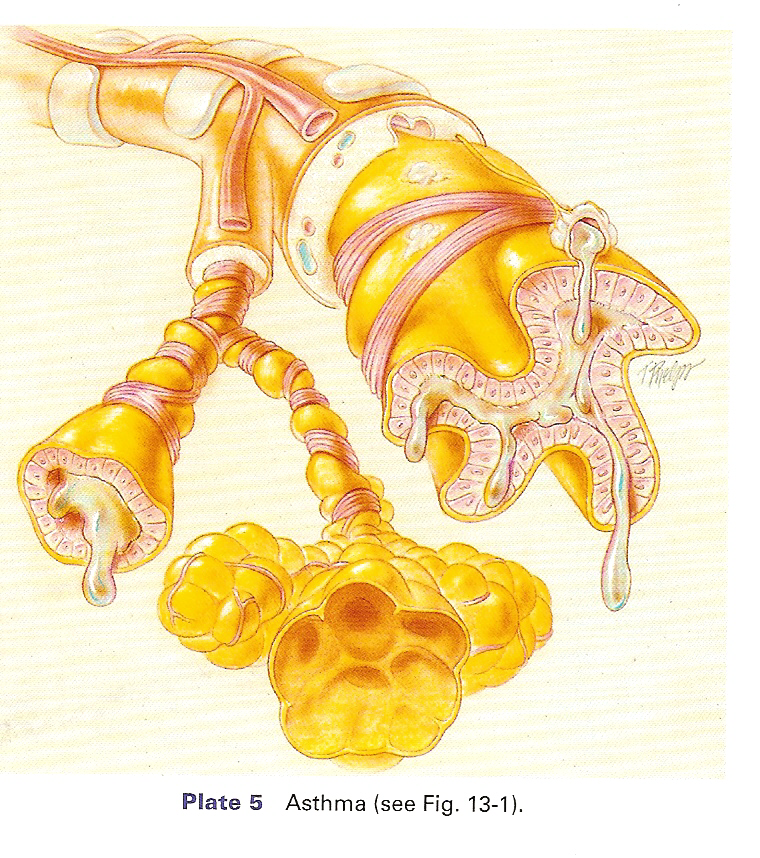 ANATOMIC CHANGES:


Airway & mucosal inflammation
Smooth muscle constriction
Smooth muscle hypertrophy*
Goblet cell increase
Mucus gland enlargement
Ciliary damage
Air trapping


SIGNS & SYMPTOMS:

Inspection:
Tachypnea
Prolonged exhalation
Tachycardia
Hypertension
Pulsus Paradoxus
Cyanosis
Cough & sputum production
SIGNS & SYMPTOMS:

Inspection:
Barrel chest
Accessory muscle use & tripod use
Pursed lip breathing
Retractions

Palpation
Decreased tactile fremitus
Rhonchial fremitus
Percussion
Hyperresonant percussion
Auscultation
Wheezing & rhonchi
Diminished breath, heart & vocal sounds (fremitus)
DIAGNOSTICS

Abnormal PFT
Decreased FVC, FEV1 & flows
Increased RV & RV/TLC ratio

Lab value changes
Increase eosinophils
Charot-Leyden crystals (found in sputum from eosinophil breakdown)
Kirschman spirals
(spiral shaped mucus plugs) 
Elevated IgE levels (extrinsic)
DIAGNOSTICS

Abnormal ABG 
Initially:  Acute alveolar hyperventilation with hypoxemia
Severe:  Acute ventilatory failure with hypoxemia

Abnormal x-ray *
Flattened diaphragms
Hyperlucent lung fields
Long narrow heart
Flattened ribs
Increased retrosternal air space
Atelectasis (from mucus plugging)
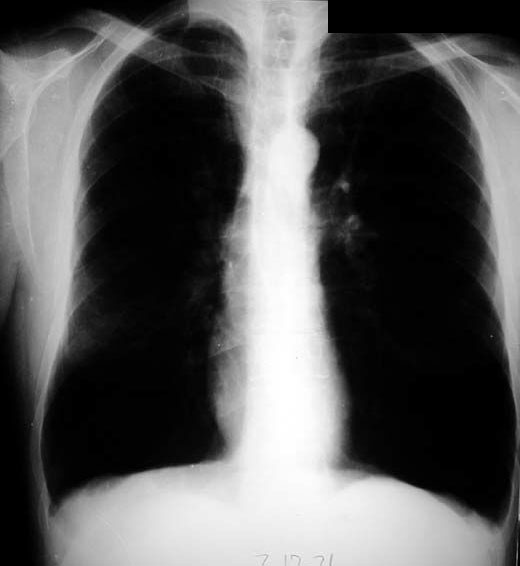 Flattened diaphragms
 Hyperlucent lung fields
 Long narrow heart
 Flattened ribs
 Increased retrosternal air space
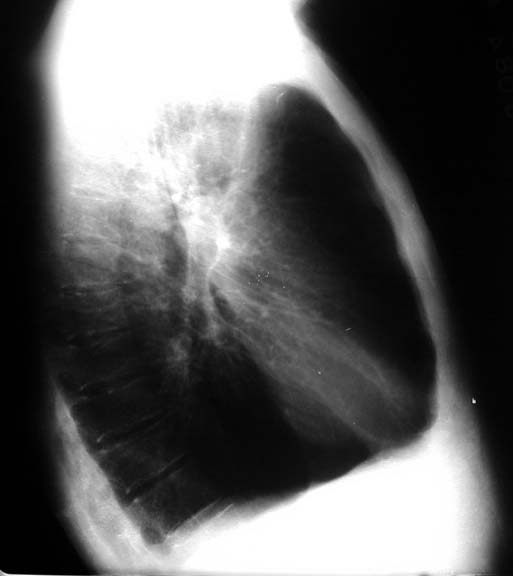 Goal of Therapy in ASTHMA
Empty the lungs!
… just like Emphysema
MODULE CMajor Topics
Asthma Summary
Non-invasive strategies
Invasive strategies to improve ventilation
Scenario
Non-invasive Management Strategies
Non-invasive Management Strategies
Short term Oxygen therapy.
Low (nasal cannula) & high flow (AEM & Vapotherm).
Patient positioning (head up, tri-pod).
Aerosol therapy. 
Beta 2 agonists, anticholinergics, methylxanthines, inhaled & IV steroids
Leukotriene inhibitors.
Heli-ox via non-rebreather mask.
IV Magnesium Sulfate.
Bronchial hygiene
PEP Therapy, Acapella
Vaccines & antibiotics (as needed)
NIPPV via mouthpiece/mask(with aerosol therapy).
Magnesium sulfate (MgSO4)
Considered as an adjunct therapy for severe and life-threatening asthma exacerbation.
Theoretically it can induce bronchial smooth muscle relaxation in a dose-dependent manner by inhibiting… 
calcium influx into the cytosol (the water-soluble components of cell cytoplasm, constituting the fluid portion that remains after removal of the organelles and other intracellular structures)
histamine release from mast cells 
acetylcholine release from cholinergic nerve endings 
 It also may increase the bronchodilator effect of β2-agonist by increasing the receptor affinity.
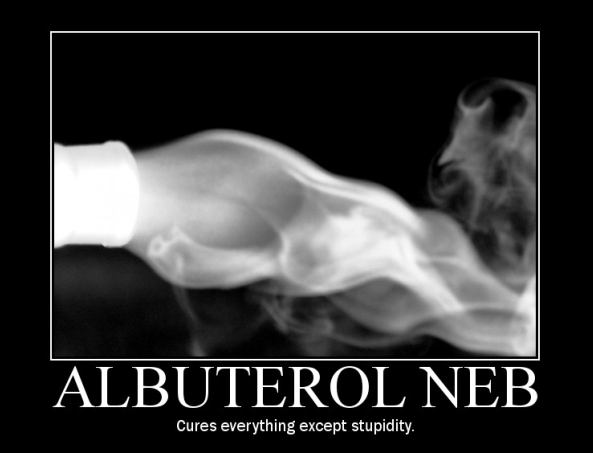 MODULE CMajor Topics
Asthma Summary
Non-invasive strategies
Invasive strategies to improve ventilation
Scenario
Invasive Management Strategies
Proper Ventilator Management
Therapeutics
Pharmacology agents in MV
Permissive Hypercapnea
Heli-ox
Bronchial Thermoplasty
Proper Ventilator Management
Breath Type (volume or pressure)
Mode
Adjust tidal volume (low 5 – 8 mL/kg IBW or lower).
Reduce alveolar deadspace (air trapping).
Reduce mechanical deadspace.
Correct for circuit loss.
Adjust rate (</= 8 bpm).
Eliminate auto-PEEP. 
Watch patient synchrony.
Allow for spontaneous breathing.
Invasive Management Strategies
Proper Ventilator Management
Therapeutics
Pharmacology agents in MV
Permissive Hypercapnea
Heli-ox
Bronchial Thermoplasty
Therapeutics
Aerosol therapy
Steroid use
Bronchial hygiene
Aerosol Therapy
Deposition
Dose
Spontaneous breathing 
achieve 10 – 14% deposition
Ventilator patient 
achieve 1.0 – 15.3% deposition
Why the great variation in dose delivery with the ventilated patient?
We can’t agree on where, which or how.
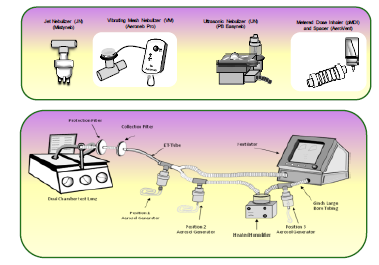 Methods of administering medication to improve ventilation
Things to consider:

What is the size of the patient? 
What type of ventilator or O2 device is in use?
What type of humidification?
What type of aerosol generator?
Is bias flow present?
Is SVN flow intermittent or continuous?
What does the latest evidence say???
Ventilator without bias flow for flow triggering
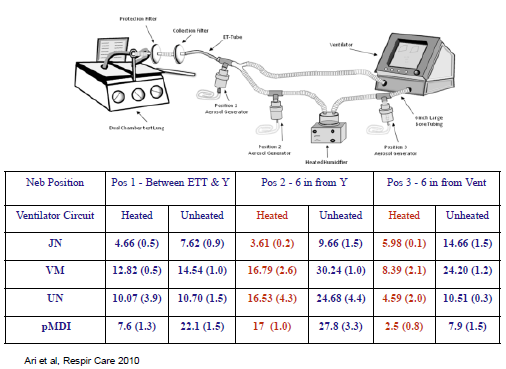 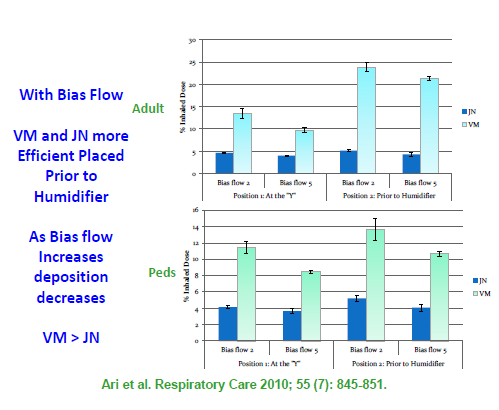 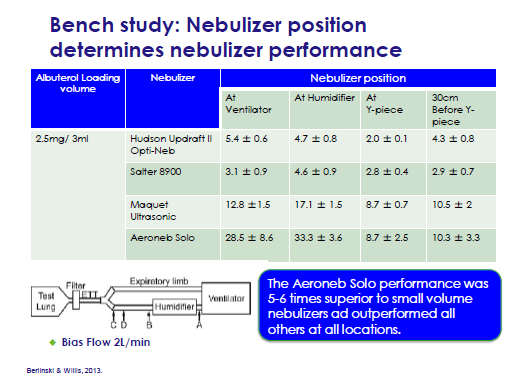 The Aeroneb Solo performance was 5-6 times superior to small volume nebulizers and outperformed all others at all locations.
High Frequency Ventilation
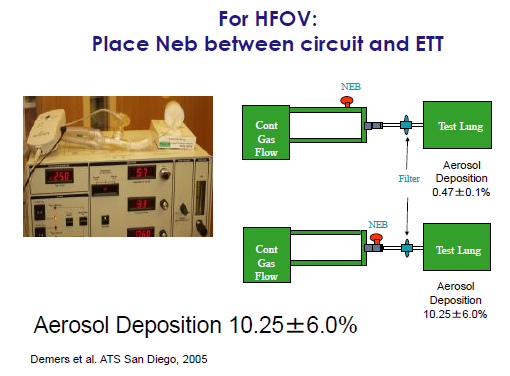 High Flow Nasal Cannula
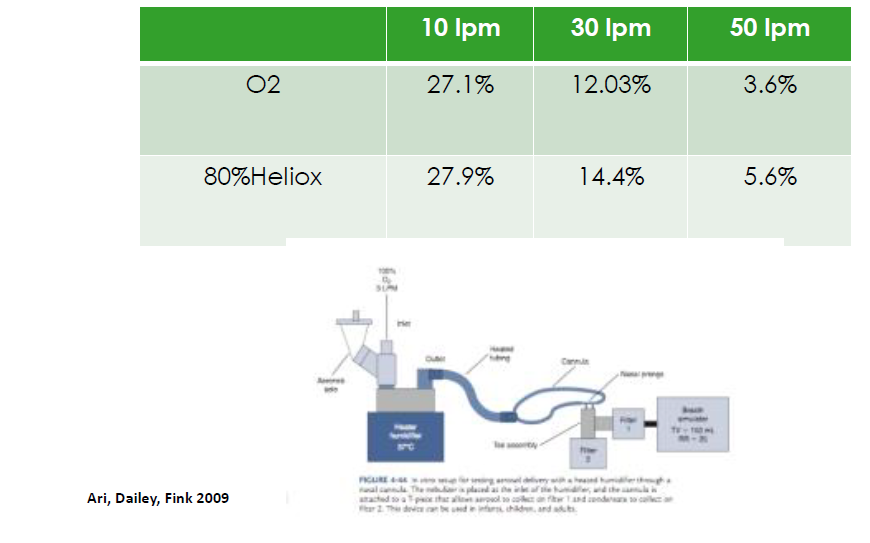 Aeroneb
Non-invasive ventilation
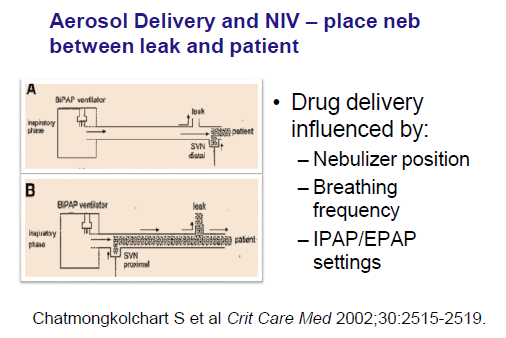 Which nebulizer and how much drug to use?
Different Equipment:

In all studies, the Vibrating Mesh and MDI with spacer delivered more than twice as much medication as the SVN
2.  Different drugs:
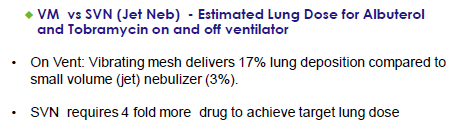 SUMMARY
Placement for adults & peds on vent:
MDI or SVN intermittent on insp. side of wye.
SVN continuous or intermittent – always at ventilator.
Continuous flow = reservoir.
Cleaner (no secretions nebulized).
Aeroneb
Bias flow - At vent or humidifier. 
No bias flow – place on insp. side of wye
SUMMARY
Placement for adults & peds :
HFOV - Place all equipment between wye & ETT
HFNC - 
MDI at nose
Jet neb & Aeroneb – before humidifier
NIV - MDI, Jet neb & Aeroneb – at mask
MSRC 2014 - Fink
Placement for neonates on any type of ventilation (conventional or HFOV):
MDI , Jet neb & Aeroneb – at  patient airway between ET & Wye connector.
Other Things to Improve Aerosol Deposition
Mode
Encourage spontaneous breathing.
Tidal Volume
Increase as much as possible (>500cc).
Use of sigh is acceptable.
Respiratory Rate
Decrease as much as possible.
Duty Cycle
Increase inspiratory time as much as possible.
Use of a plateau or inspiratory hold is controversial.
Actuate during early insp. NOT end exhalation.
Place & Use Equipment Properly
MDI, Chamber, Spacer, Nebulizer, Gas Flow...
How do I know when I get the desired effect?
Dose Response Therapy 
Increasing the dosage to achieve the desired or optimal effect.
Monitor for side effects.
Monitor for hypokalemia & dysrhythmias.
Assessing Response
Graphic Assessment
Pressure – Time Curve
Peak – plateau pressure difference*
Airway resistance measurement 
Auto-PEEP Maneuver
Compliance & Resistance
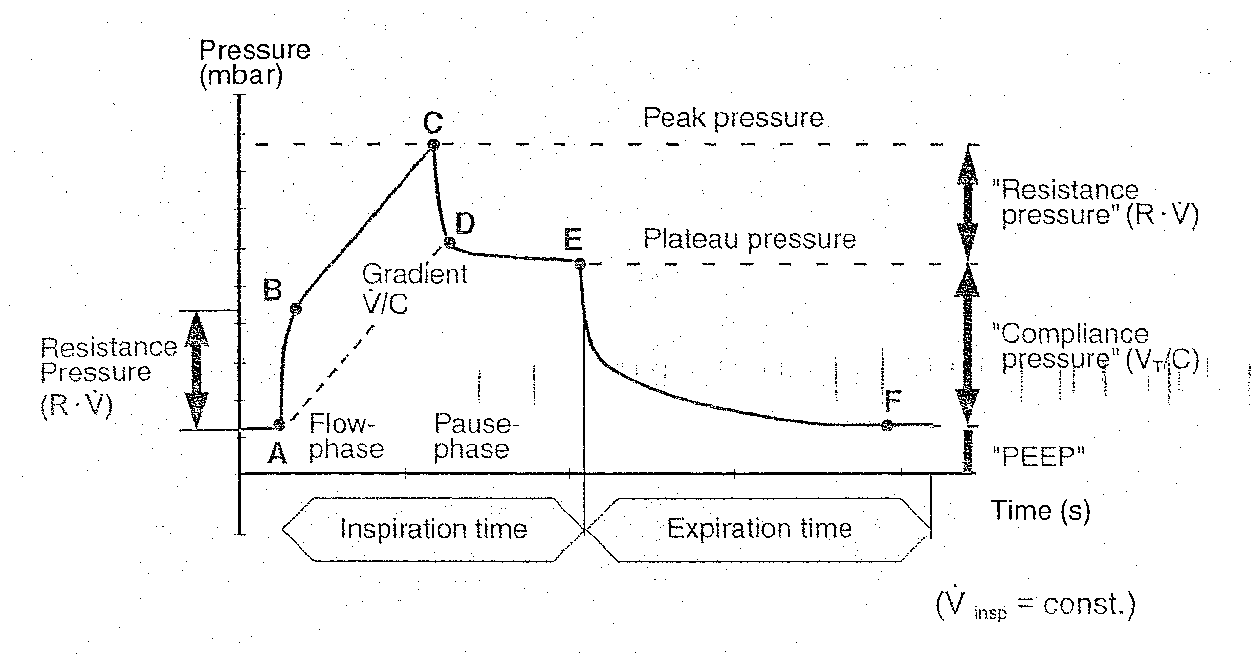 Assessing Response
Graphic Assessment
Flow-Time Curve (or flow-volume loop)
Expiratory flow tracing
Auto-PEEP maneuver
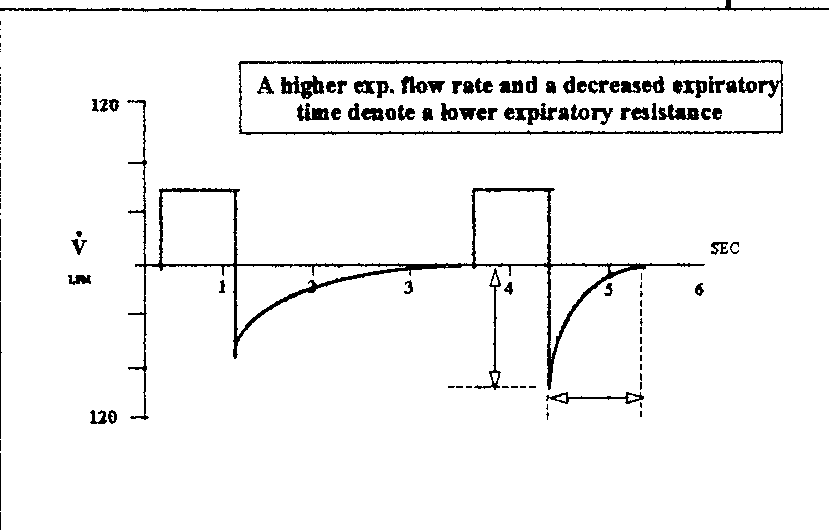 Assessing Response
Patient Assessment
Breath sounds
Patient WOB
Vital signs
SpO2
Consider Costs of Different Nebulizers
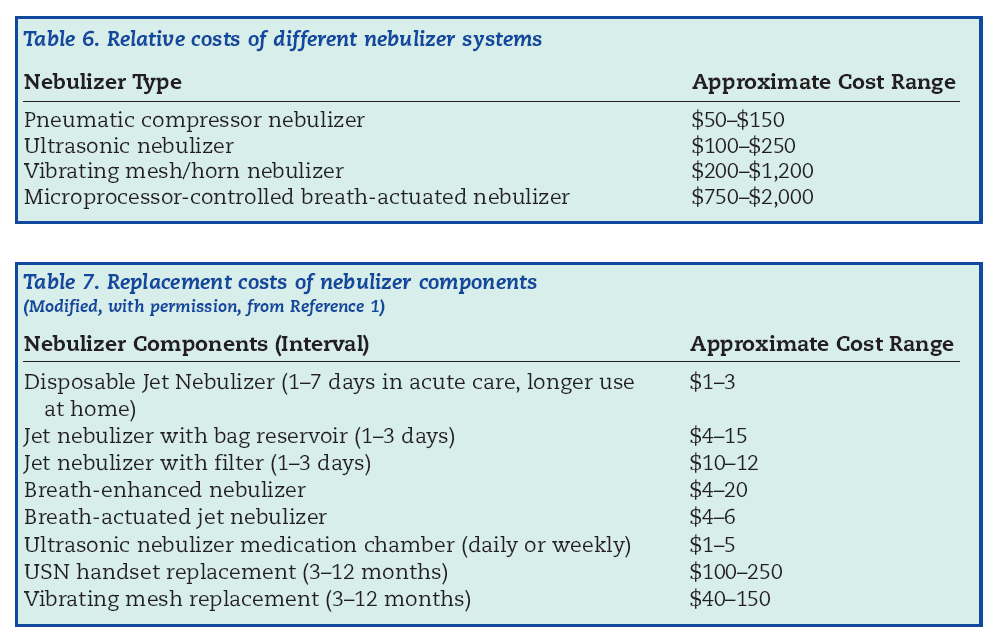 Using an MDI
Advantages associated with MDI
Faster & Possibly Cheaper (labor time).
As good or better than SVN when using spacer or VHC.
Does not add any flow so it does not alter. 
Trigger
Vt.
PIP
Flow
FIO2
Alarm function
Does not contaminate & obstruct expiratory filter.
Using an MDI 
with any humidification system 
on adult or pediatric 
conventional ventilation.
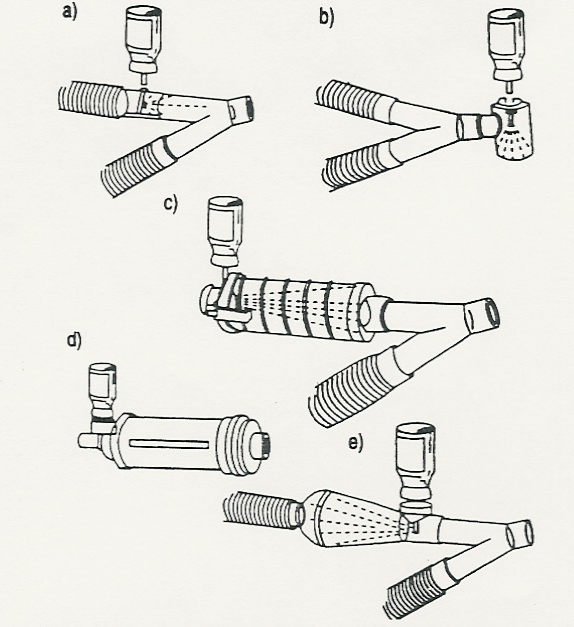 You must use a Large-volume spacers.

*improve inhaled aerosol deposition 4 – 6 fold over MDI adapters.
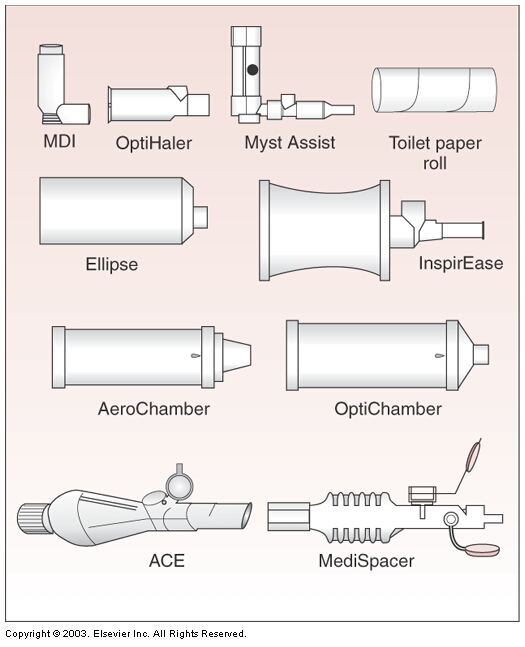 Large-volume spacers 

*improve inhaled aerosol deposition 4 – 6 fold over MDI adapters.
HME or HME Booster
Placed spacer 2 – 6 inches from wye on inspiratory side.
Spacer can be left in place.
Remove HME or HME Booster before therapy and replace afterwards.
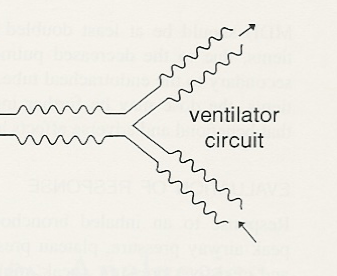 ET tube
Remove HME
HME
MDI
Spacer
Proper placement of MDI Spacer when using any humidifier
Leave MDI spacer in inspiratory line & remove HME for treatment.
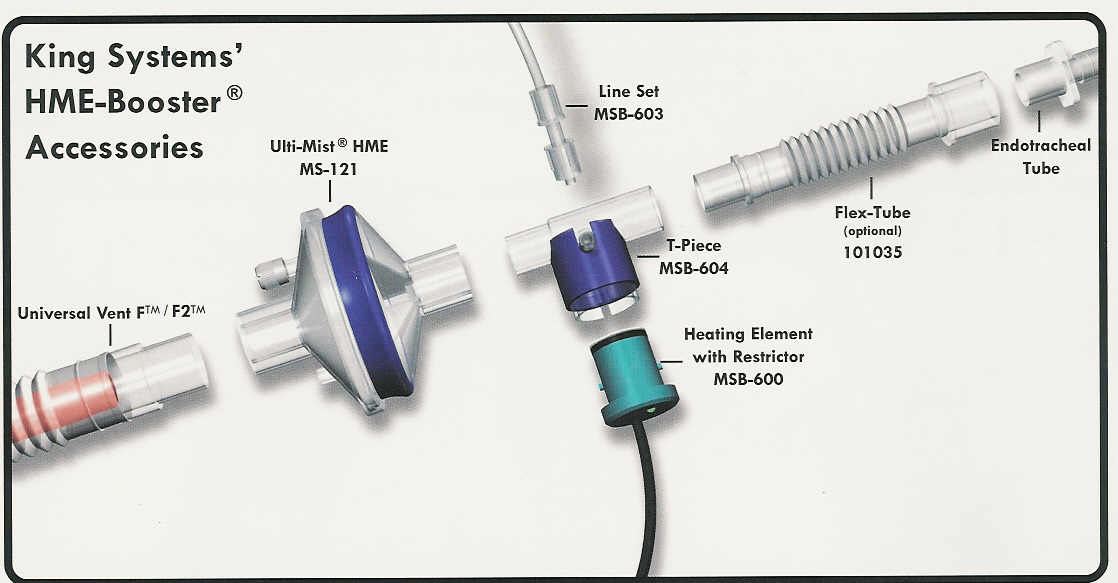 Place on insp. side of wye
Good way to prevent derecruitment
HME Bypass System
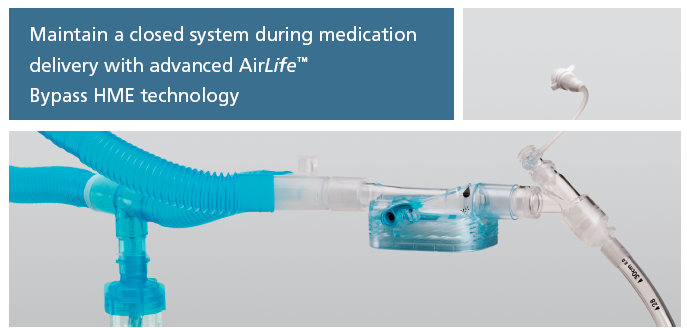 Bypass HMEs
Placed spacer 2 – 6 inches from wye on inspiratory side.
Spacer can be left in place.
Do not need to remove or replace anything.
Adjust to “aerosol mode” for therapy and return to “HME mode” afterwards.
Lever down = aerosol mode
Lever up = HME Mode
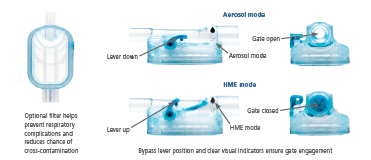 Gibeck Humid-Flo 72-hour passive humidification
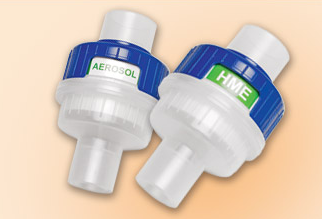 http://www.teleflex.com/en/usa/productAreas/respiratory/productGroups/ventilationManagement/products/gibeck-humid-flo/components/index.html#video-player
HME Bypass System
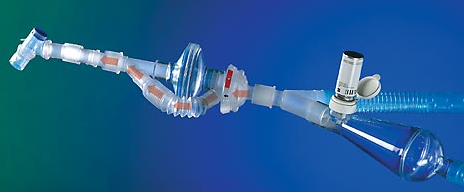 Circuvent
Heated Water Bath (active)
Placed spacer 2 – 6 inches from wye on inspiratory side.
Spacer can be left in place.
Do not need to remove or replace anything.
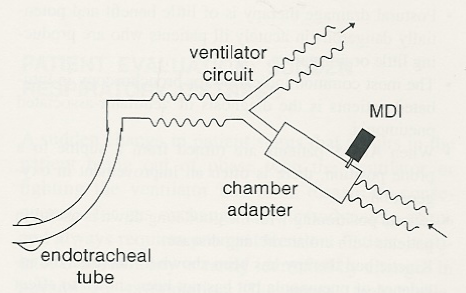 Good way to prevent derecruitment
Heated Humidifier
Proper placement of MDI Spacer when using Heated Humidifier
Leave inline at inspiratory line before wye connector.
No need to break circuit
Problems associated with MDI
Some organizations do not use the proper size spacers.
Should be the size of toilet paper roll. 
Much more efficient than small adapters.
Do not use elbows or closed suction adapters.
Some MDIs are not ventilator friendly (DPI, Respimat).
MDIs have become more expensive especially when used as single patient use canisters.
You may need to open circuit to give therapy. (remove HME)… 
Increased risk of VAP.
Increased risk of derecruitment.
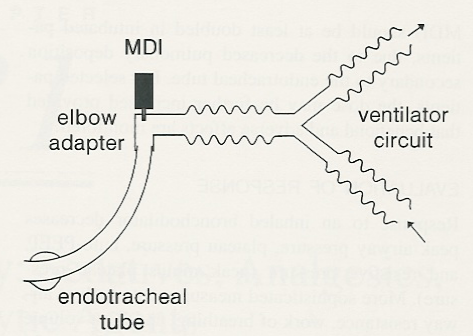 Do not use MDI here for adults or peds – only neonates.
HME/filter
Aerosol particles will impact against endotracheal tube.  For neonates - use proper size spacer.
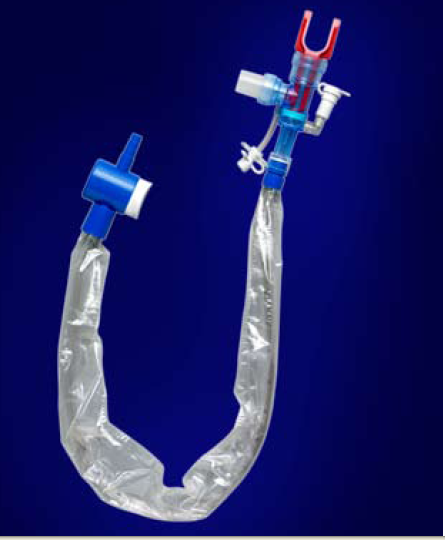 Do not use MDI port on closed suction system. 

AARC CPG State:
 7.6.1.2 Small-gauge adapters with closed suction devices. No published data support the use of these adapters.
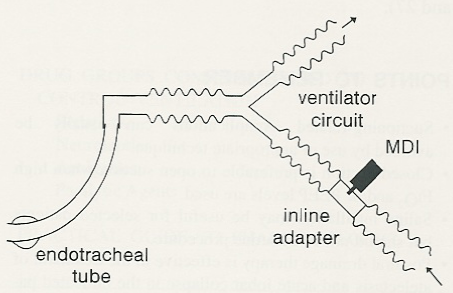 HME/filter
Do not use small adapters – use proper size spacer for adults and peds.
Using a Small Volume Nebulizer (SVN).
Using an SVN 
with any humidification system 
on adult or pediatric 
conventional ventilation.
Small Volume Nebulizers
Intermittent flow or continuous flow.
Placed SVN 3 – 6 inches from ventilator outlet.
Consider placing a filter in expiratory line if using continuous flow.
Remove HME for therapy.
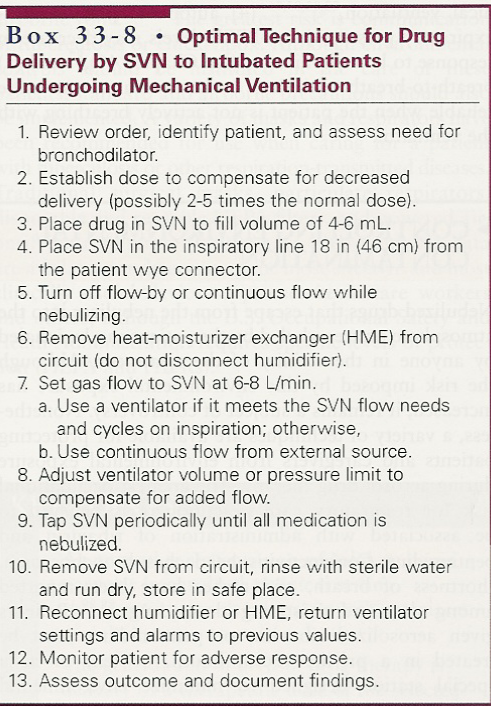 #4  NEW GUIDELINE: 3 – 6 inched from ventilator outlet.
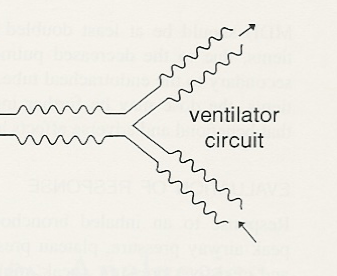 SVN in inspiratory line
Remove during tx.
F
HME
SVN
Proper placement of nebulizer
Remove HME and add SVN & possibly Filter (F)
Problems associated with SVN
May need to open circuit for therapy. 
Remove and replace HME.
Place & remove SVN.
New spring loaded SVN adapters can be left in line.

Takes a significant amount of time (labor costs).
Problems associated with SVN
If using a continuous flow:
Difficulty triggering (may need to increase rate).
Change in FiO2
Errors in flow & volume measurement. 
Increase in tidal volume.
Increased pressures.
Alarm malfunction.
“Gummed up expiratory parts (filters).
Loss (waste) of medication during exhalation.
Using a Vibrating Mesh Nebulizer
with any humidification system 
on adult or pediatric 
conventional ventilation.
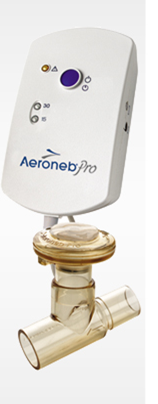 Aeroneb Pro Nebulizer
The Aeroneb Pro overcomes the limitations posed by current methods of in-line aerosolization because it: 
increases deposition of drug in the lungs.
eliminates ventilator interruption.
does not interference with ventilator performance.
Does not cause heat degradation of medication.
Aeroneb Pro Nebulizer
Utilizing Aerogen’s OnQ™ Aerosol Generator, the Aeroneb Pro produces a fine particle, low velocity aerosol without environmentally unfriendly propellants, inefficient compressors or costly ultrasonic elements.

The Aeroneb Pro overcomes the issue of poor aerosol delivery during mechanical ventilation, depositing up to four times more medication through an endotracheal tube (in vitro) during mechanical ventilation than small volume nebulizers (SVNs).
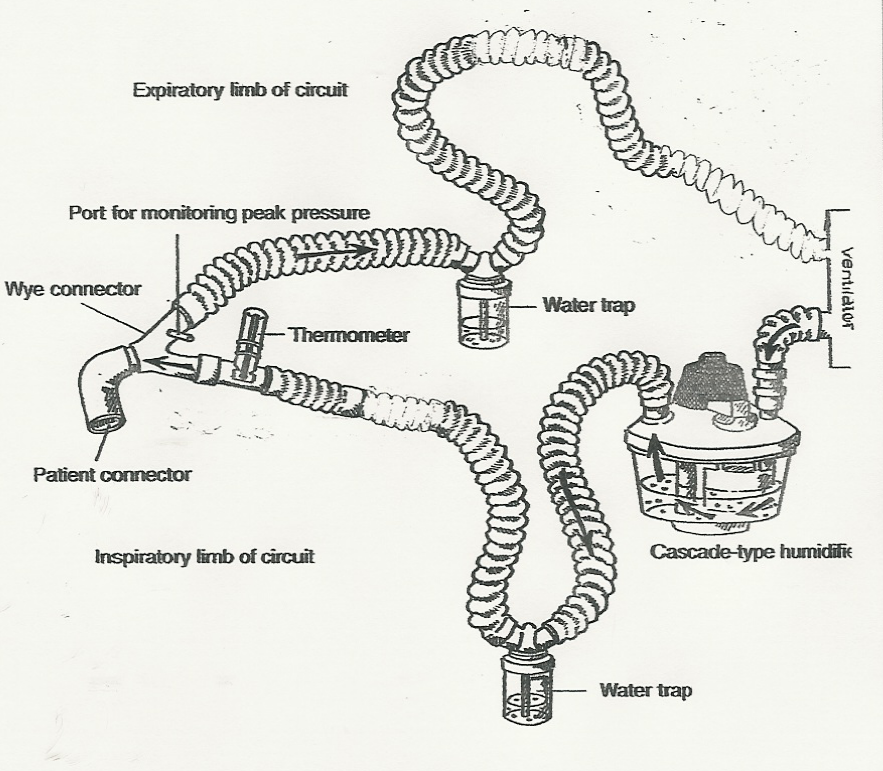 Proper placement of Vibrating Mesh Nebulizer such as AeroNeb Pro
VM
VM
LET’S LOOK AT NEXT PERFORMANCE EVALUATION
Invasive Management Strategies
Proper Ventilator Management
Therapeutics
Pharmacology agents in MV
Permissive Hypercapnea
Heli-ox
Bronchial Thermoplasty
Therapeutics
Aerosol therapy
Steroid use
Bronchial hygiene
Steroids
Systemic corticosteroids (Solu-Medrol) 
should be used cautiously in patients receiving steroidal based neuromuscular blocking agents (vercuronium bromide & pancuronium bromide) because of the potential of prolonged blockade.  
Prolonged paralysis 
can hinder weaning.
Inhibit ability to ambulate for weeks or months.
Steroids & paralytics – bad combination.
Bronchial Hygiene
Hydration
Suctioning
Other methods as indicated
Invasive Management Strategies
Proper Ventilator Management
Therapeutics
Pharmacology agents in MV
Permissive Hypercapnea
Heli-ox
Bronchial Thermoplasty
Pharmacology agents in MV
Pilbeam - Chapter 15: 

	Sedatives , Analgesics and Paralytics
Sedatives & Analgesics
Uses:
Anxiety
Agitation
Promote sleep
Delirium
Pain
Types:
Benzodiazepines (valium, versed, ativan)
Analgesics (opiods, morphine, fentanyl)
Neuroleptics (haldol)
Anesthetic Agents (propofol- diprivan)
Levels of Sedation
Minimal
responds to verbal commands.
Moderate 
requires more than verbal stimulation to respond
conscious sedation.
Deep 
breathing may be affected.
Anesthesia 
usually unresponsive & ventilated.
Sedatives (Benzodiazepines -valium, versed, ativan)
Indications:
Reduce anxiety (anxiolysis)
Provide amnesia (strong hypnotic)
Induce sleep
Improve tolerance of mechanical vent.
Facilitate invasive procedures
Decrease oxygen consumption
Protect patient from self-injury
Adverse reactions
Usual side effects:
Confusion, Weakness, Dizziness, Drowsiness, Ataxia, Syncope, Vertigo, Amnesia
Unusual side effects
CNS stimulation, restlessness, mania, euphoria, rage, sleep disorder
Withdrawal side effects:
Severe anxiety, tachycardia, diaphoresis, hypertension, seizures…)
Respiratory side effects:
Depression, apnea
Cardiovascular side effects:
Decreases SV, CO, MAP, BP, SVR
Narcotic analgesics (opioids -   morphine, fentanyl)
Pain control for ICU patients is often inadequate.

Narcotic analgesics are used to control pain, allow early mobilization and decrease hospital stay.
Narcotic analgesics
Agonists (morphine, codeine, meperidine or demerol and fentanyl)
Most commonly used

Antagonist (naloxone or Narcan)
Used to reverse narcotic OD
Adverse effects
CNS – sedation, respiratory depression and atelectasis
Muscle groups - muscle twitching (myoclonus), convulsions, chest wall rigidity
CV – vasodilation, vagal bradycardia, hypotension 
GI – delayed GI emptying, constipation, nausea
Others – contraction of pupils, altered levels of stress hormone, allergic reactions
Narcotic analgesics considerations
Tolerance – need to increase dosage to obtain effective pain relief.
Physical dependence – evidence of withdrawal syndrome (irritability, joint pain, chills, hot flashes, anxiety, nausea, vomiting, lacrimation, rhinorrhea, diaphoresis, abdominal cramps, diarrhea
Psychological dependence – behavior of drug seeking, preoccupation with obtaining and using, drug use for other than pain (euphoria).
Neuroleptics (haldol)
Used for extreme agitation and delirium
disorganized thinking
unnecessary motor activity
Whenever delirium is present, the route cause should be investigated
Anesthetics – (propofol)
With anesthesia the patient is unresponsive and usually ventilated 
Example:
Diprivan
Produces and maintains anesthesia
Provides sedation in ventilator patients
Does not provide analgesia (use pain meds)
Adverse effects
Apnea, bradycardia, laryngospasm, bronchospasm, coughing, dyspnea, hypotension, burning or pain at infusion site, discolored urine
Monitoring in OR with Bispectral Index (BIS)
Paralytics
Provide temporary paralysis of skeletal muscles.
Used in combination with sedative drugs and narcotic analgesics because perception & pain still exist.  (awake & paralyzed)
Indications:
Intubation
Laryngeal spasm
Surgery
Mechanical ventilation
Use in mechanical ventilation
Reduced combativeness & agitation.
Respiratory muscle relaxation.
Increased chest wall compliance.
Synchronization during unnatural modes.
Prevention of hypoxemia due to increased WOB.
Decreased ICP from excessive movement.
Neuromuscular blocking agents
Depolarizing – prolongs the depolarization phase of muscle contraction.  Muscle thinks ACh is present.  Short acting
Succinylcholine (Anectine, Quelicin)
Nondepolarizing – competes with acetylcholine (ACh) for the sites at the motor end plated, thus blocking the normal action of acetylcholine preventing depolarization. Long acting.
Turbocurarine chloride (Tubarine)
Pancuronium bromide (Pavulon) Depolarizing Agents
Adverse effects
Apnea (set alarms carefully)
Loss of cough
Poor neurologic assessment
Emotional trauma (sedation needed)
Disuse atrophy
Pressure sores
Increased iatrogenic morbidity & mortality
Histamine release
CV side effects (tachy, brady, dysrhythmia...)
Evaluation of NM blockade
Train-of-Four 
Peripheral nerve stimulator.
Measures muscle twitch in response to stimulus.
Spontaneous muscle effort (> 5 seconds)
Open eyes
Head lift
Protrude tongue
Hand grip
Ventilation parameters
MIP & VC
ABG
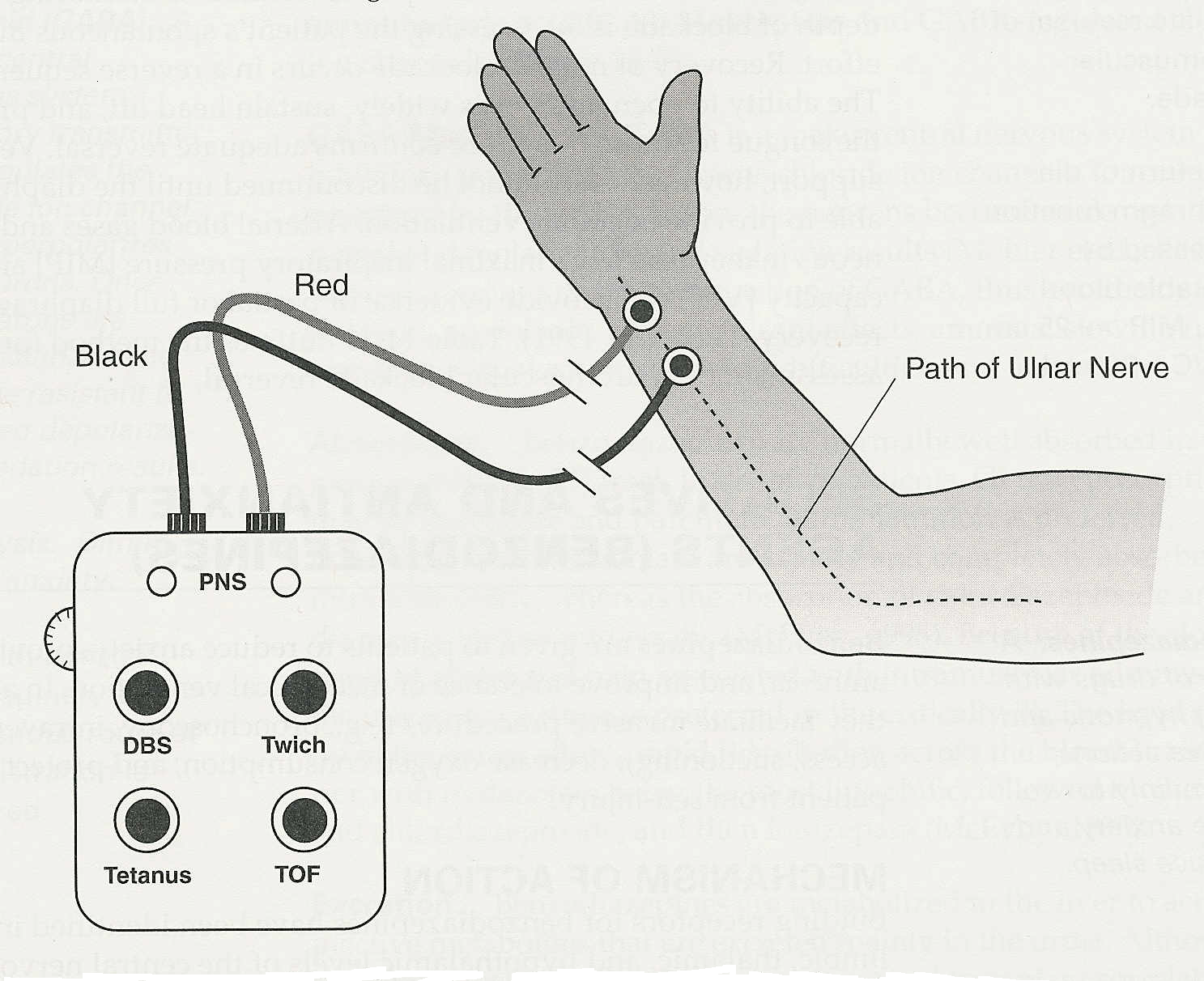 Train-of four (TOF) monitoring
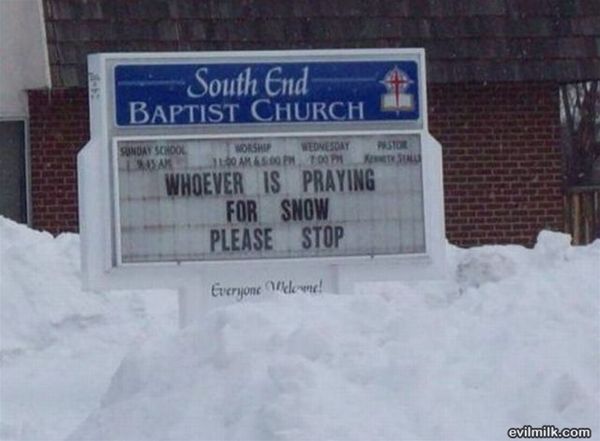 Invasive Management Strategies
Proper Ventilator Management
Therapeutics
Pharmacology agents in MV
Permissive Hypercapnea
Heli-ox
Bronchial Thermoplasty
Permissive Hypercapnia
Strategy to minimize the occurrence of ventilator-related lung injuries caused by positive pressure ventilation.
Barotrauma & pneumothorax is not uncommon in these patients
Accepting higher than normal PaCO2 so lung can be protected.
Hypoventilation usually results in a decreased pH (some as low as 7.10 but most >/= 7.20). 
Often used for status asthmaticus and ARDS patients.
Permissive Hypercapnia
PROCESS:
Slow reduction of tidal volume to levels as low as 4 - 6 mL/kg IBW. 
Lower tidal volume slowly at 50 ml Q 20 – 30 min over a 12  - 24 hour period.
Lower tidal volume or lower peak pressures.
Keep Plateau pressures </= 30 cm H2O.
Permissive Hypercapnia
PROCESS:
Example of one guideline:
PaCO2 allowed to rise up to 80 mmHg. 
Allow PaCO2 to increase no more than 10 mmHg per hour.
pH usually kept >/= 7.20 with buffers.
Permissive Hypercapnia (continued)
Attempt to normalize pH with buffers
Bicarbonate  (for resp. acidosis???)
HCO3- + H+ = H2CO3 = CO2 + H2O
Excreted by lungs
Buffer effect greater than CO2 production effect
Tris-hydroxymethyl-aminomethane (THAM)
Binds with H+ and excreted by kidneys
Permissive Hypercapnia (continued)
Complications of acidosis:
CNS dysfunction
Intracranial hypertension
Neuromuscular weakness
Cardiovascular instability
Increase pulmonary vascular resistance
Respiratory distress
Electrolyte imbalance
Permissive Hypercapnia (continued)
Complications of low tidal volume &/or low PIP
Decreased MAP & oxygenation
Atelectasis
Patient discomfort
Patient may require increased FiO2, increased levels of PEEP and sedation
3.  Invasive Management Strategies
Proper Ventilator Management
Therapeutics
Pharmacology agents in MV
Permissive Hypercapnea
Heli-ox
Bronchial Thermoplasty
Heli-ox Therapy
Low-density breathing gas mixture.
Concentrations:
60%/40%  or  70%/30%  or  80%/20%
May reduce airway resistance.
1/3 density of air.
Slight increase in viscosity.
Decreased turbulence in flow.
Decreased work of breathing.
Heli-ox Therapy
Used to buy time while underlying upper airway problem resolves:
Post extubation stridor
Tracheobronchitis
Croup
Tracheal stenosis
Extrinsic compression (tumor)
Angioedema
Vocal cord paralysis
Foreign body
Heli-ox Therapy
Used to buy time while underlying lower airway problem resolves:
Asthma
Bronchiolitis
COPD
Dyskinesia
Heli-ox Therapy
Has been used with spontaneous breathing asthmatic patients.
Decreased PaCO2
Increased flow.
Decreased resp. muscle fatigue (decrease WOB).
Decreased pulsus paradoxus.
Has been used with intubated, mechanically ventilated asthmatic patients.
Decreased PaCO2
Decreased ventilating pressures.
MDI recommended for aerosol therapy.
Heli-ox Therapy
Drawbacks:
Need special gas supply equipment.
Mixed gas cylinders recommended                    (2 – 6 per 24 hours)
He flowmeters & regulators recommended.
If O2 flowmeter used a correction is made.
60%/40% (flow times 1.4)
70%/30% (flow times 1.6)
80%/20% (flow times 1.8)
Heli-ox Therapy
Drawbacks:
Need special delivery equipment
SPONTANEOUS:  Well fitting non-rebreather.
VENTILATOR:  Flow sensors and volumes inaccurate so recommend pressure ventilation (Servo best).
Heli-ox Therapy
Drawbacks:
Limitation on oxygen use up to 40%.
Expensive.
Potential for suffocation if using separate gas cylinders and oxygen source lost.
If used >24 hours it can cause hypothermia so warm gases to body temperature (He has high thermal conductivity).
Heli-ox Therapy
Drawbacks with Mechanical Ventilation.
Erroneous volume & flow measurements (low).
Heated wire flow measuring devices are not recommended (Drager).
Do not use Heliox with: NPB 840, 
Good ventilators are Servo 900C, 300A, Servo i
Need active heated humidification with preferably heated wire.
Heli-ox Therapy
Drawbacks with Mechanical Ventilation.
Helium can interfere with:
Trigger & Cycling
Valve function & Gas mixing
Leak compensation
Monitors & Alarms (especially volume)
Pressure ventilation may be more appropriate.
Aptae’r Heliox Delivery System
Pressure support ventilator.

Works off pre-mixed heliox cylinders.

Has built in 
Aeroneb nebulizer system
Rise time
E-sen%
Alarms
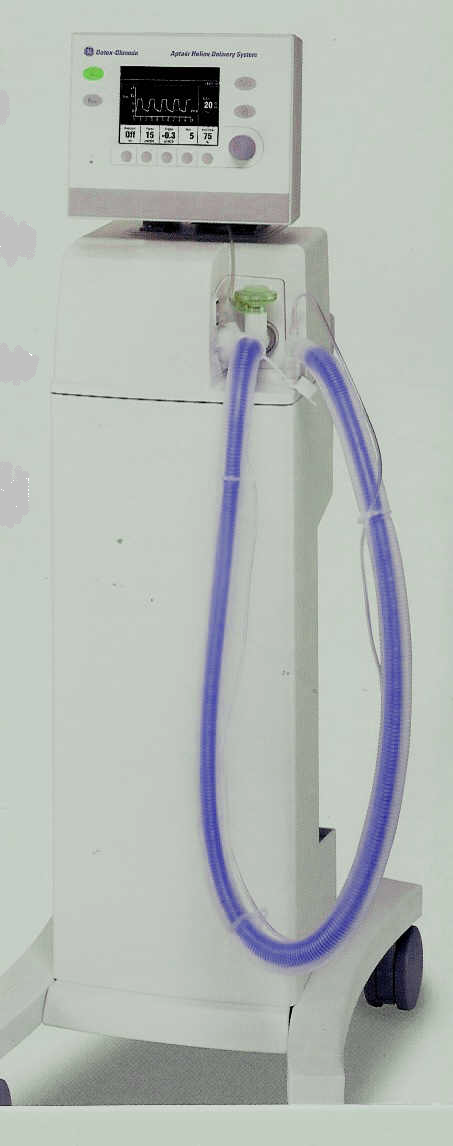 Aptae’r Heliox Delivery System
Invasive Management Strategies
Proper Ventilator Management
Therapeutics
Pharmacology agents in MV
Permissive Hypercapnea
Heli-ox
Bronchial Thermoplasty
Bronchial Thermoplasty
Radiofrequency ablation of airway smooth muscle for sustained treatment of asthma. 
Non-drug option for treatment. 
Sunnyvale, Calif.-based Asthmatx Inc. received U.S. Food and Drug Administration approval on the use of the Alair Bronchial Thermoplasty System for treatment of severe persistent asthma in patients 18 and older whose asthma isn’t well controlled with inhaled corticosteroids and long-acting beta agonists. 
The system is the first device-based asthma treatment approved by the FDA
Bronchial Thermoplasty
Radiofrequency ablation (thinning) of airway smooth muscle for sustained treatment of asthma 
For treatment of severe persistent asthma in patients 18 and older whose asthma isn’t well controlled with inhaled corticosteroids and long-acting beta agonists.
There is a sustained reduction in airway responsiveness to methacholine.
Bronchial Thermoplasty Treatment
The procedure is well tolerated.
The procedure requires only light anesthesia
It can be performed on an outpatient basis.
Three thirty-minute treatments usually takes care of all accessible airways.
Bronchial Thermoplasty Video
http://www.youtube.com/watch?v=m6WQLHTu53Y
Bronchial Thermoplasty Treatment
A small, flexible tube called a bronchoscope is inserted through the nose or mouth and guided into the lungs.
Once the bronchoscope is situated in the desired airway, a catheter is inserted through the bronchoscope. 
The tip of the catheter is inflated until it touches the sides of the airway wall. 
Radio frequency energy is then sent through the catheter, heating the smooth muscle walls of the airway to approximately 149° F. 
This temperature is sufficient to thin the smooth airway wall muscles without scarring or damaging them.
Bronchial Thermoplasty
Two assumptions underlie the development of this procedure: 
ASM is a vestigial tissue.
That treatment directed at ASM alone will provide sustained symptomatic and physiological improvement in asthmatic humans.
Bronchial Thermoplasty Treatment
During an asthma attack, the smooth muscles of the airways contract. 
Because bronchial thermoplasty thins the muscle walls, they cannot narrow as much when irritants trigger asthma attacks, resulting in less symptoms and asthma relief. 
Participants in the bronchial thermoplasty study received three thirty-minute thermoplasty treatments that treated all accessible airways.
MODULE CMajor Topics
Asthma Summary
Non-invasive strategies
Invasive strategies to improve ventilation
Scenario